TOÁN 1
Tuần 5
Bài 13: Em vui học toán
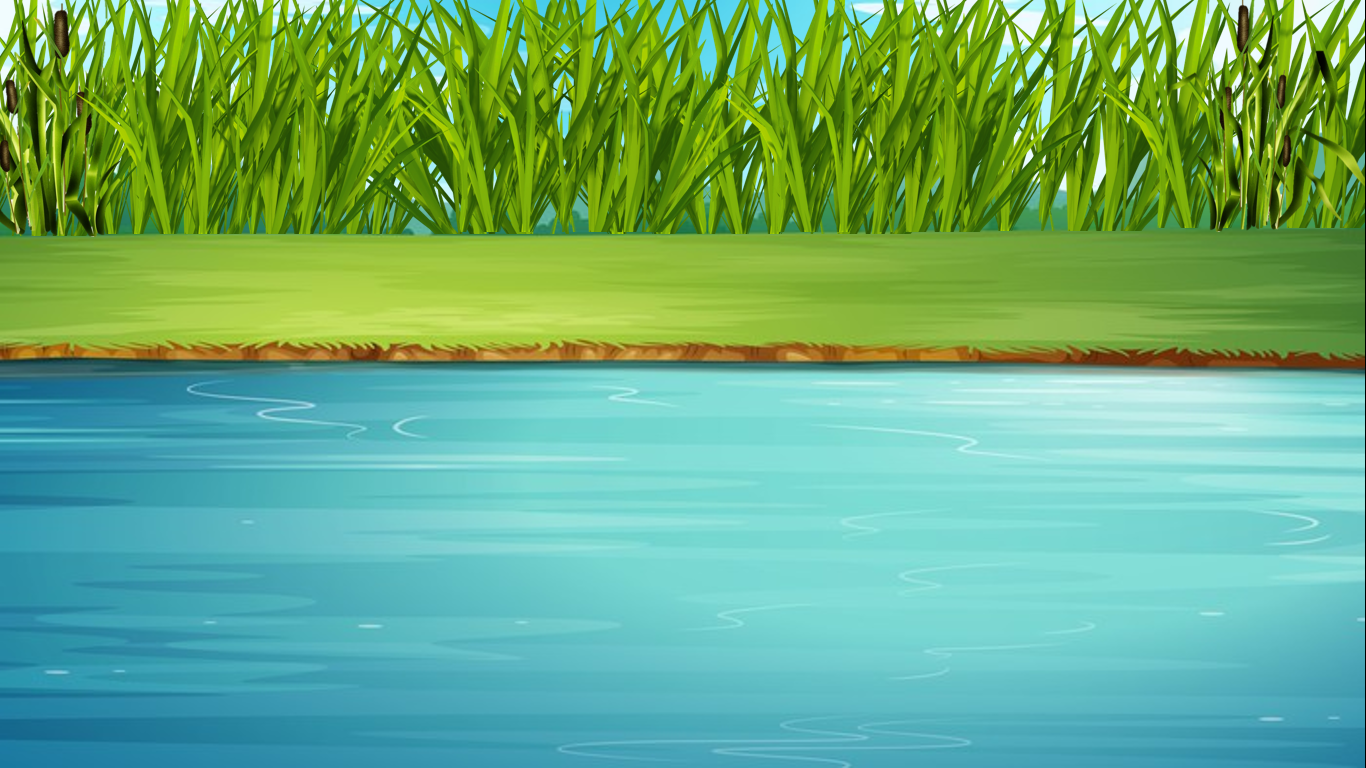 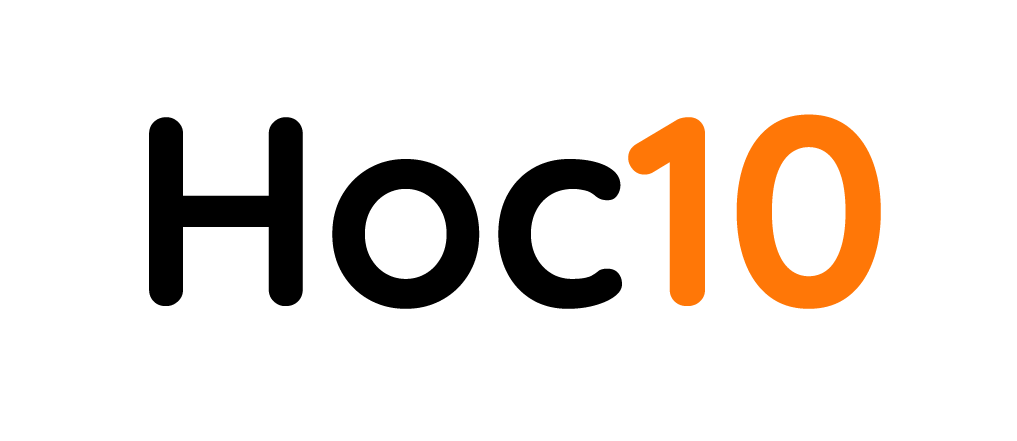 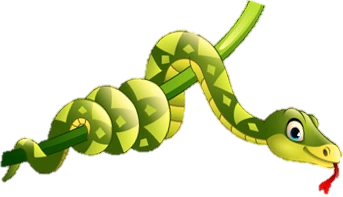 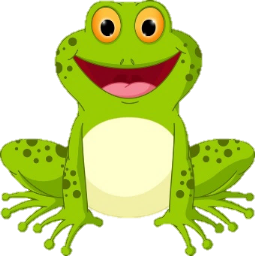 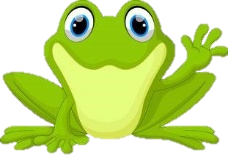 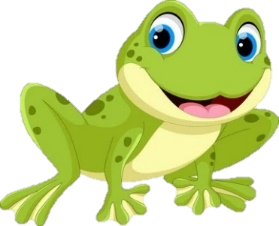 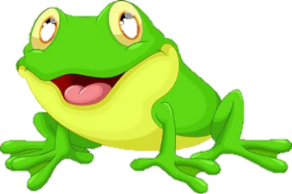 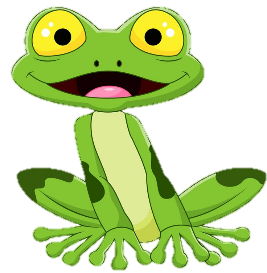 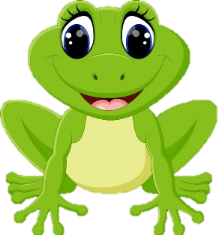 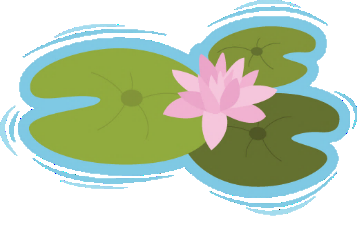 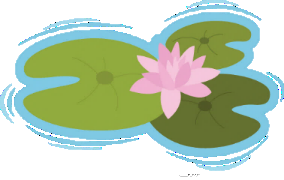 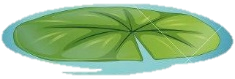 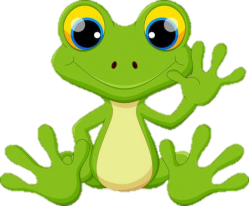 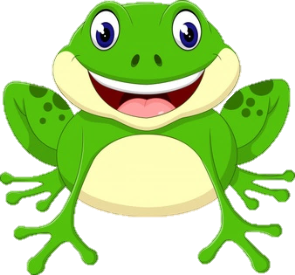 ẾCH XANH MƯU TRÍ
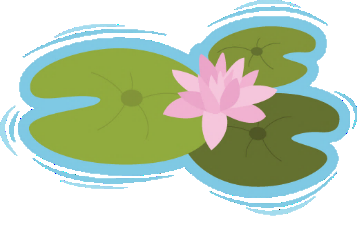 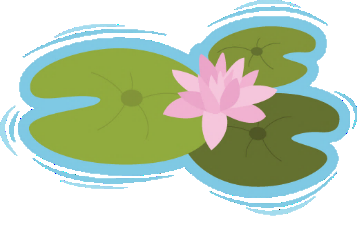 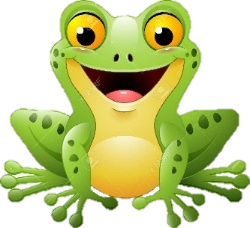 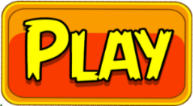 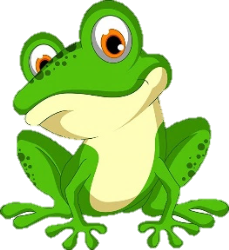 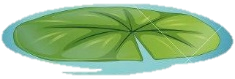 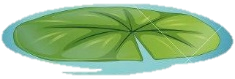 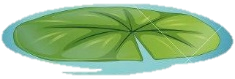 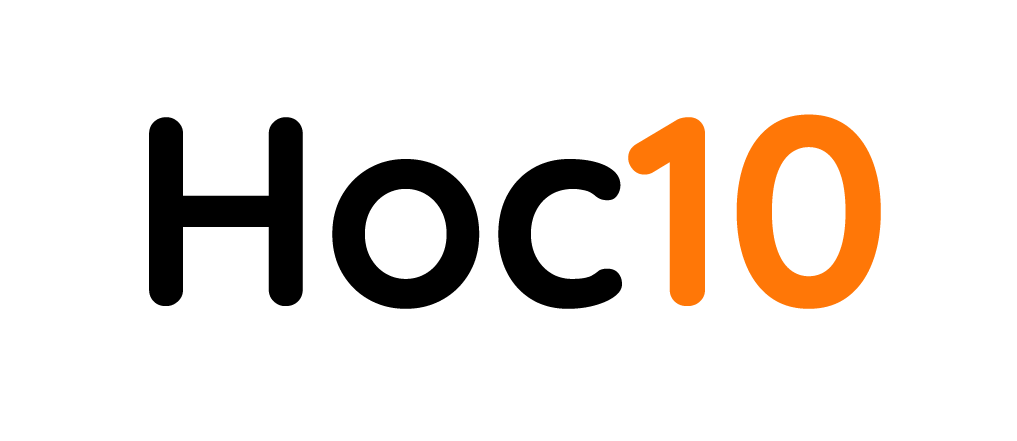 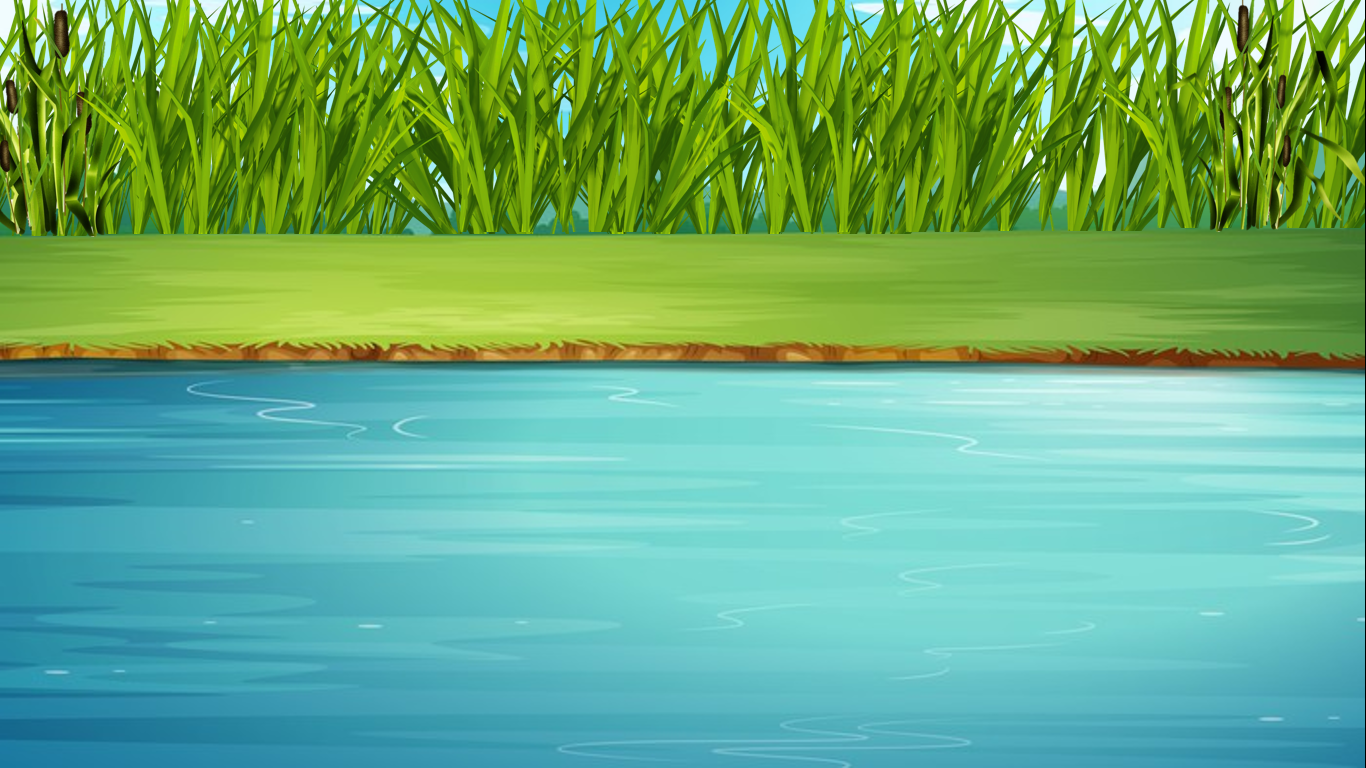 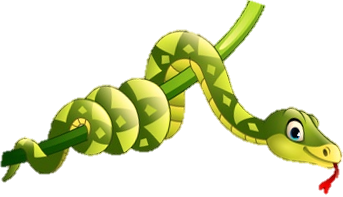 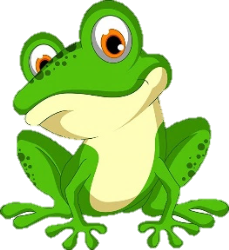 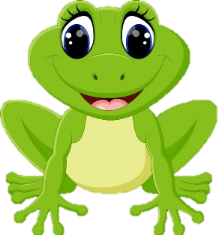 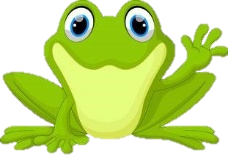 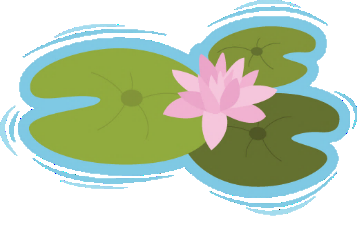 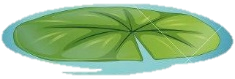 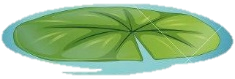 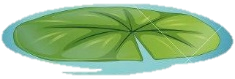 Cẩn Thận
Chăm chỉ
Thật Thà
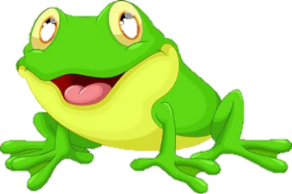 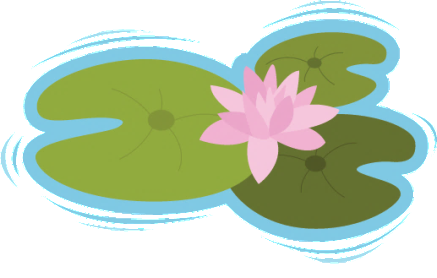 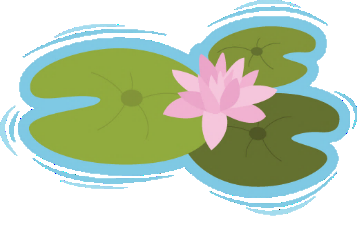 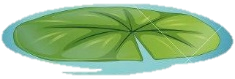 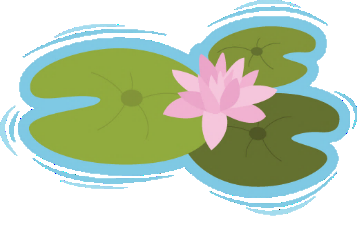 Sạch Sẽ
Nghe hát, vận động theo nhịp và giơ ngón tay đúng số lượng:
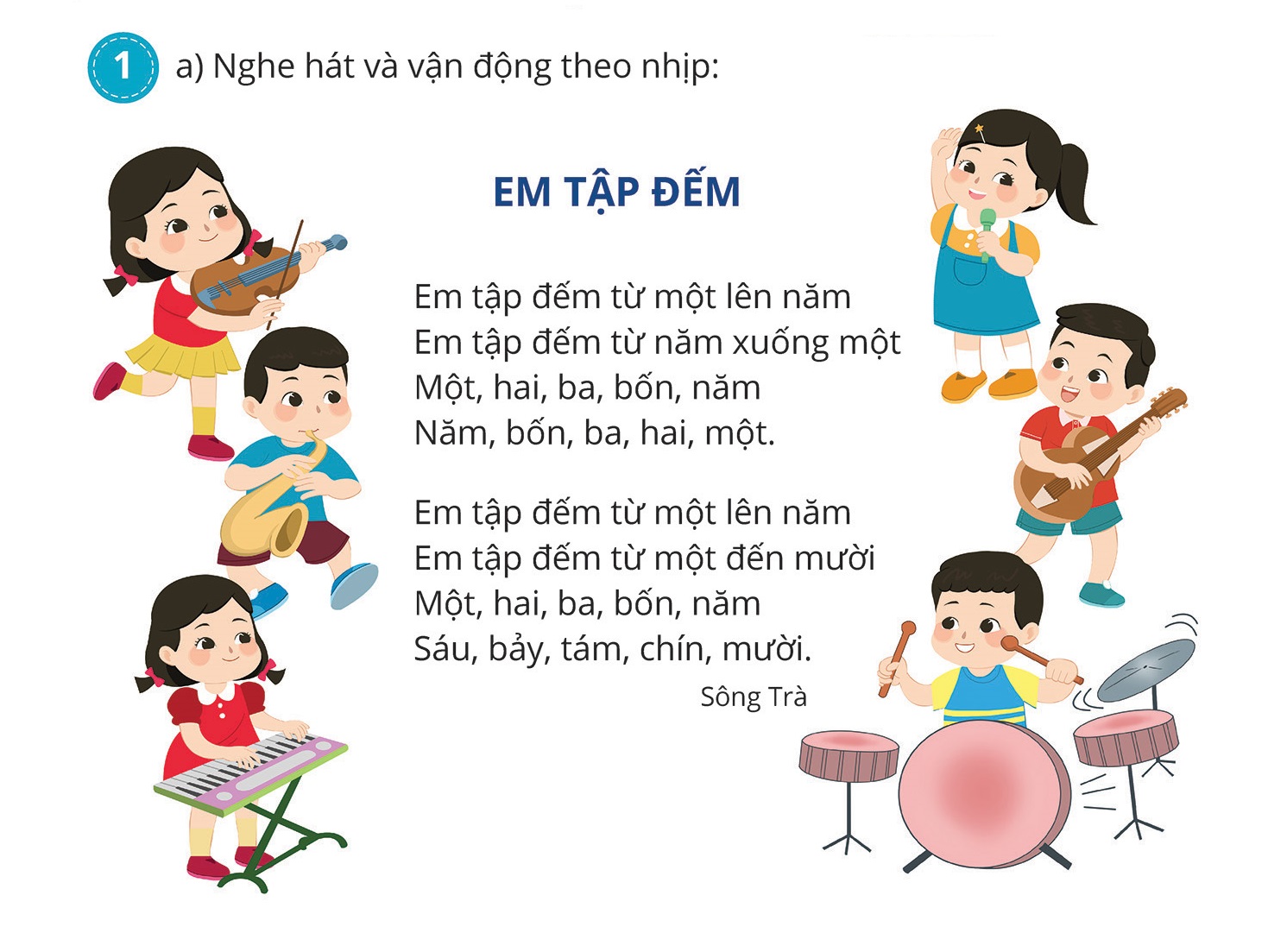 Giơ ngón tay đúng số lượng
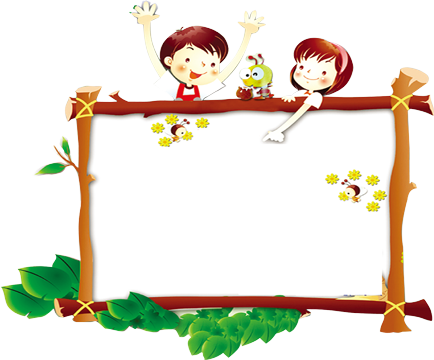 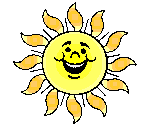 校园
安全
Cùng thực hiện nhé!
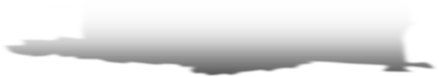 TẠO THÀNH CÁC SỐ EM THÍCH
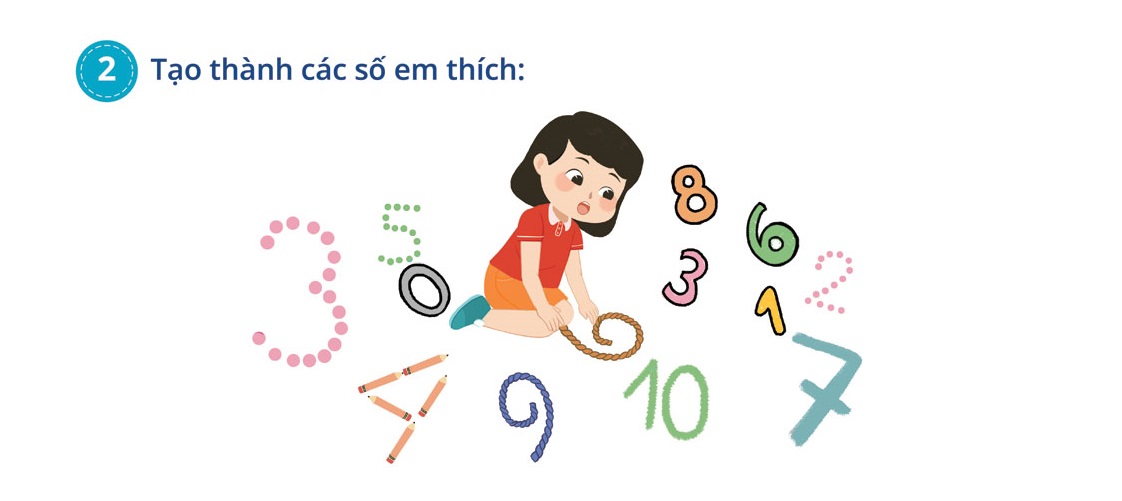 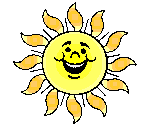 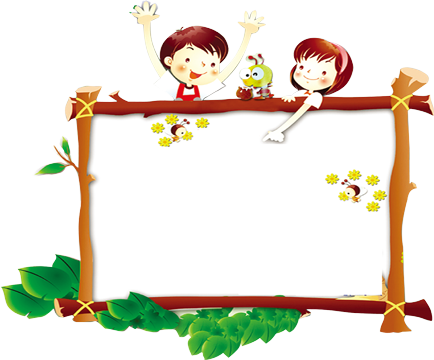 校园
安全
Cùng thực hiện nhé!
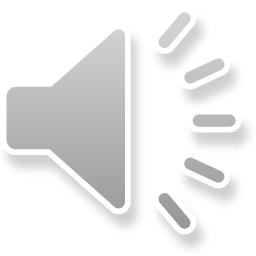 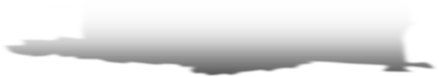 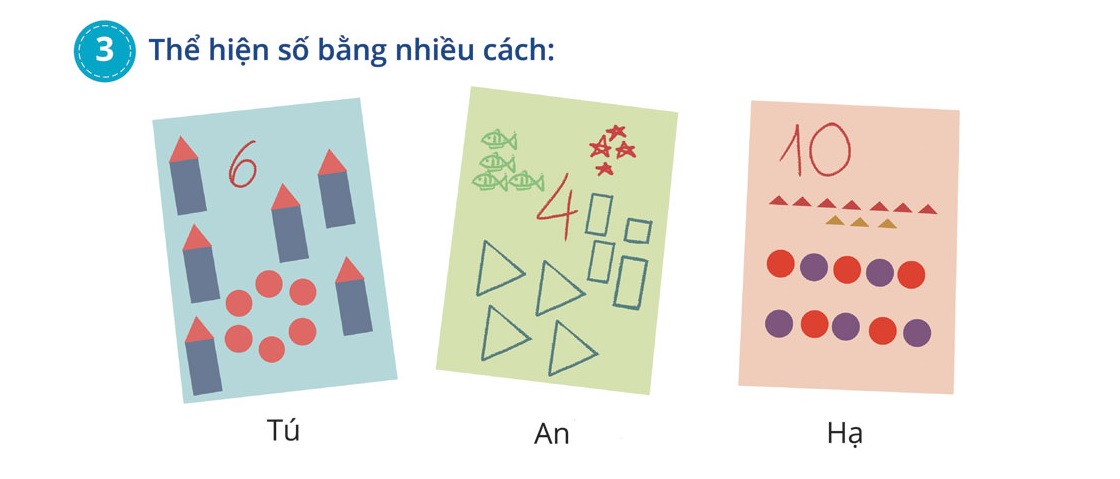 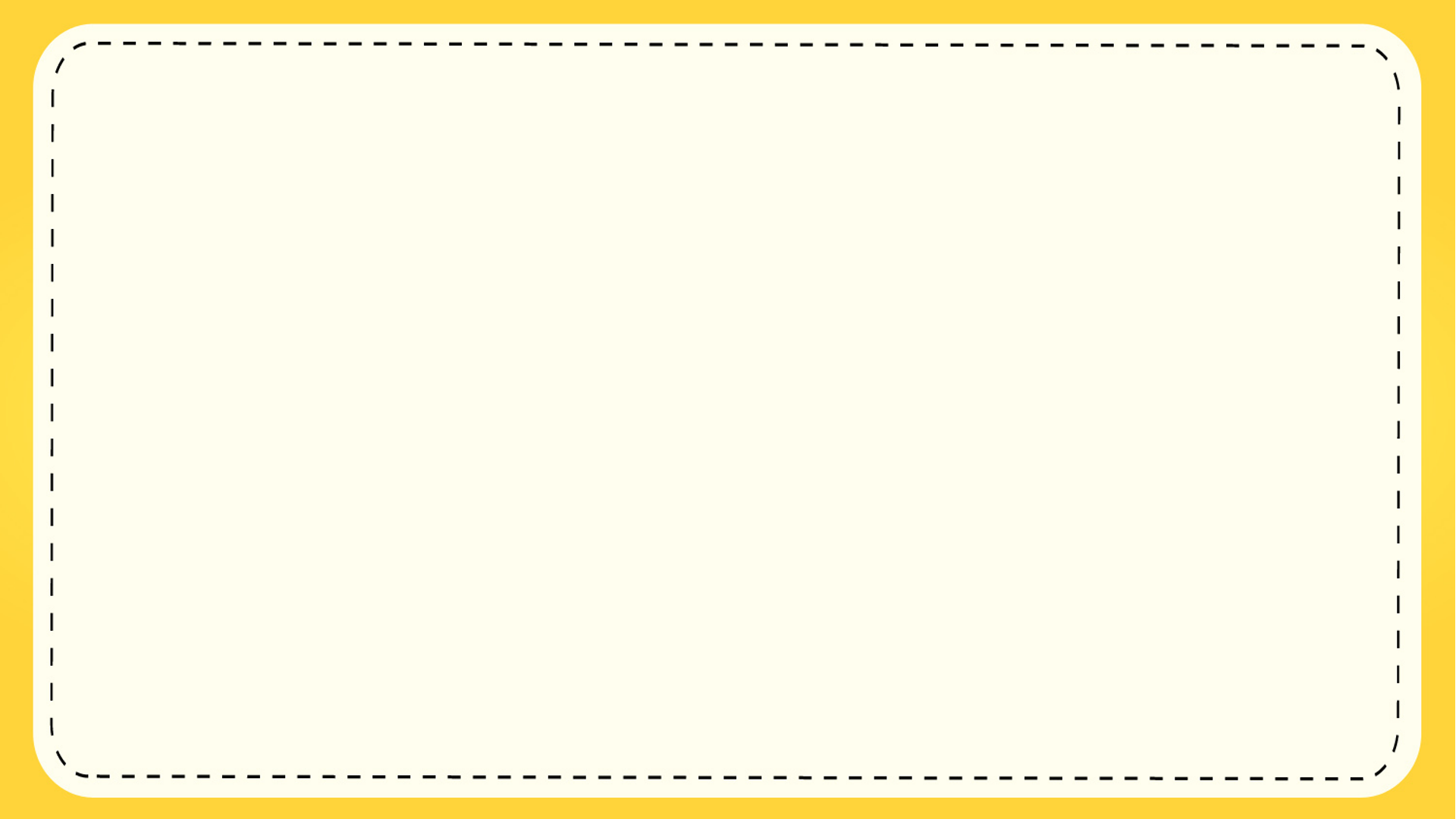 6
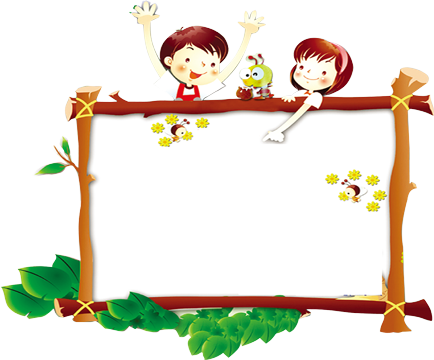 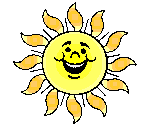 CÙNG THỰC HIỆN NHÉ!
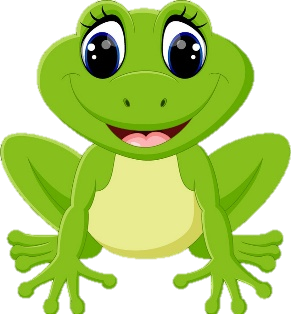 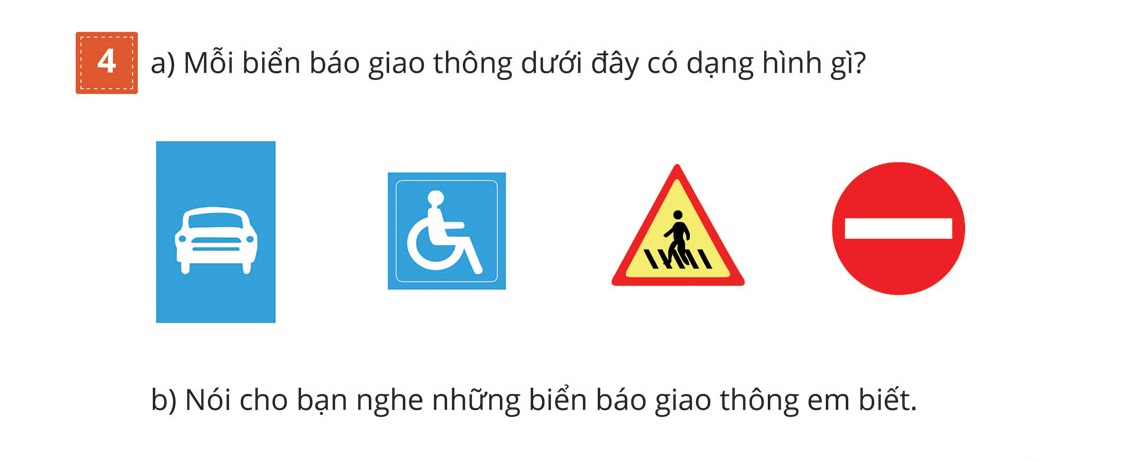 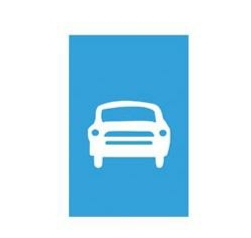 Biển báo giao thông này có hình dạng gì?
Hình chữ nhật
Đây là biển báo đường dành cho ô tô.
Biển báo giao thông này hình dạng gì?
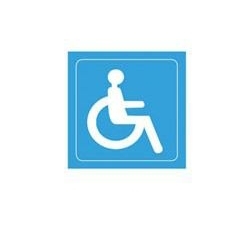 Hình vuông
Đây là biển báo đường dành cho người tàn tật
Biển báo giao thông này có hình dạng gì?
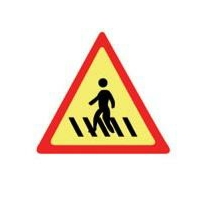 Hình tam giác
Đây là biển báo đường dành cho người
 đi bộ cắt ngang.
Biển báo giao thông này có hình dạng gì?
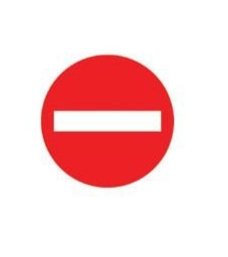 Hình tròn
Đây là biển báo đường cấm đi ngược chiều.
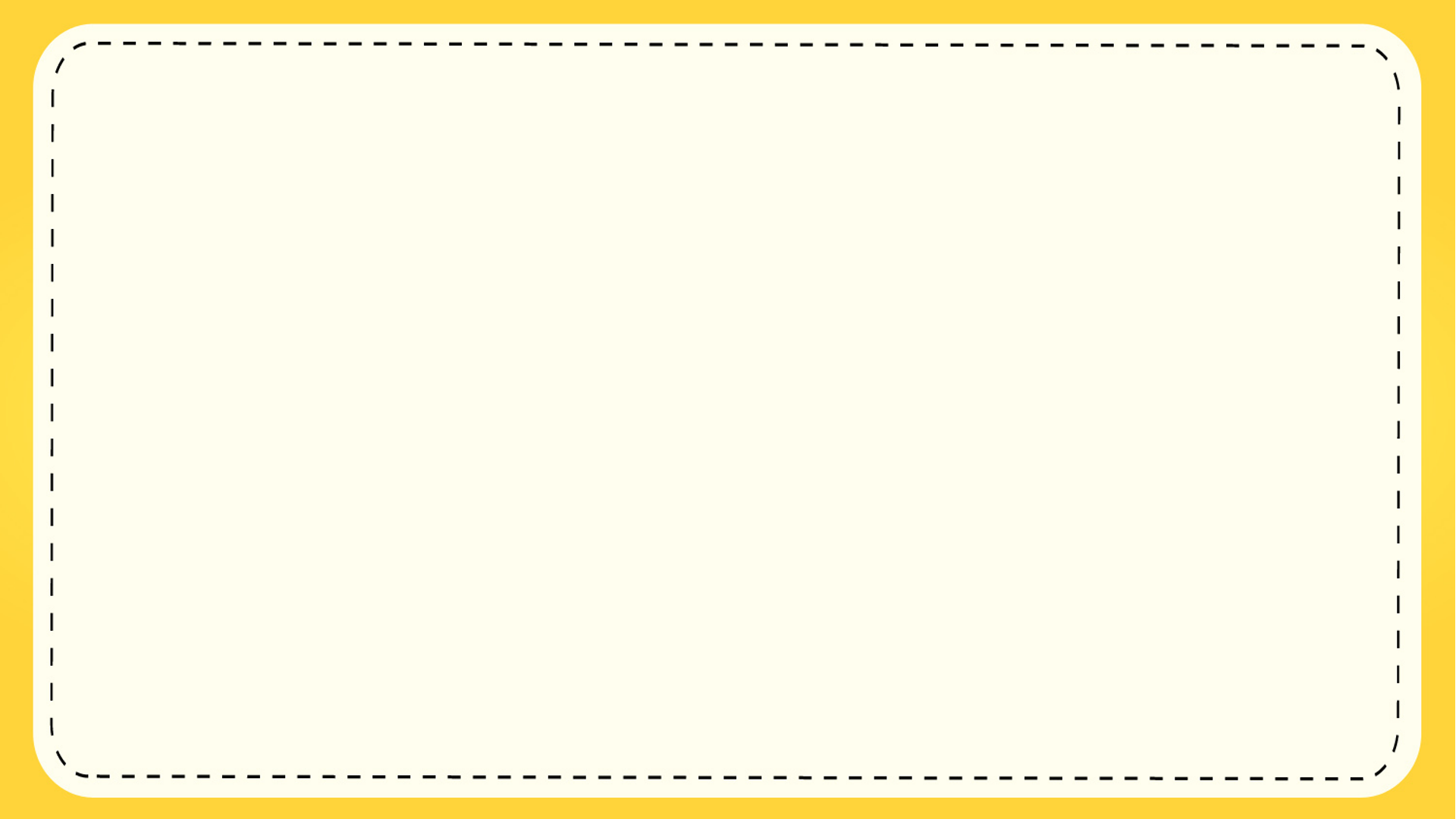 BIỂN BÁO GIAO THÔNG
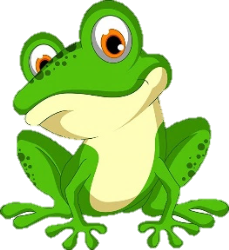 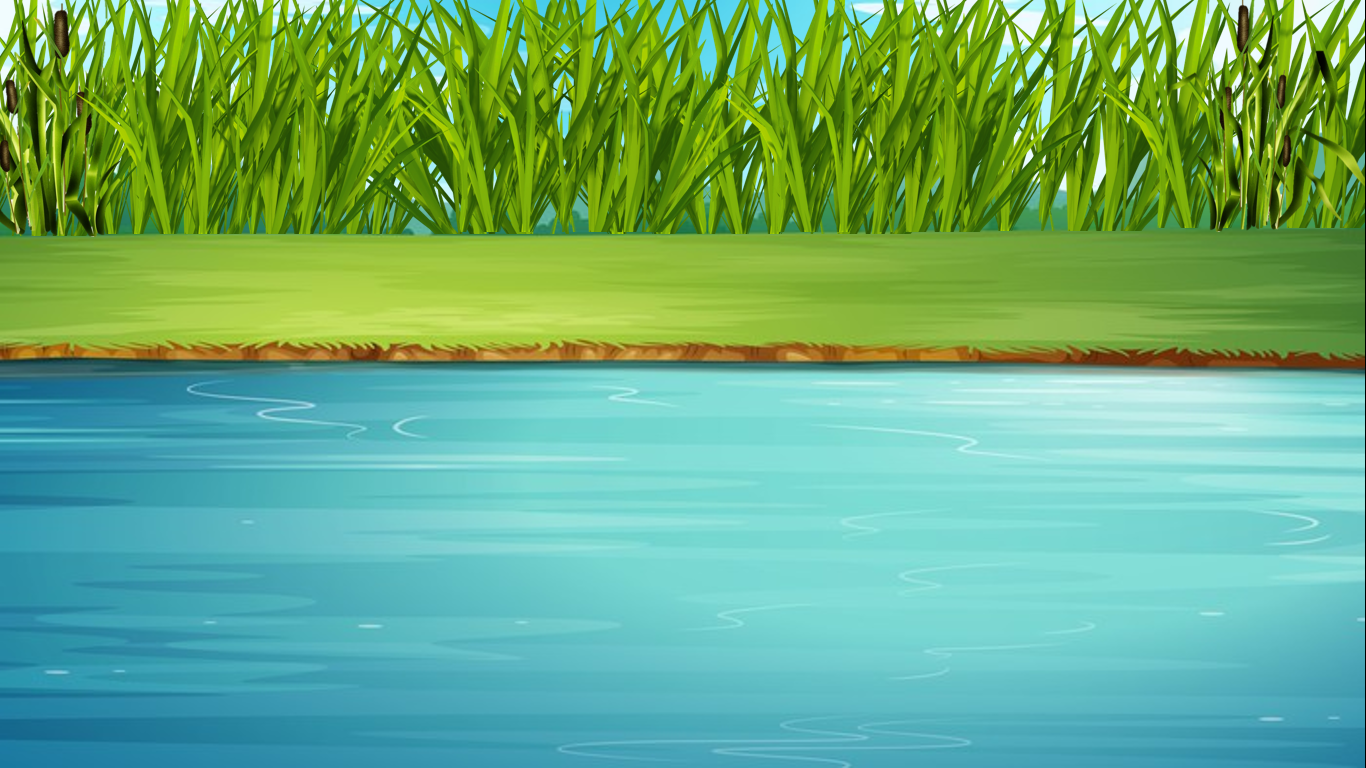 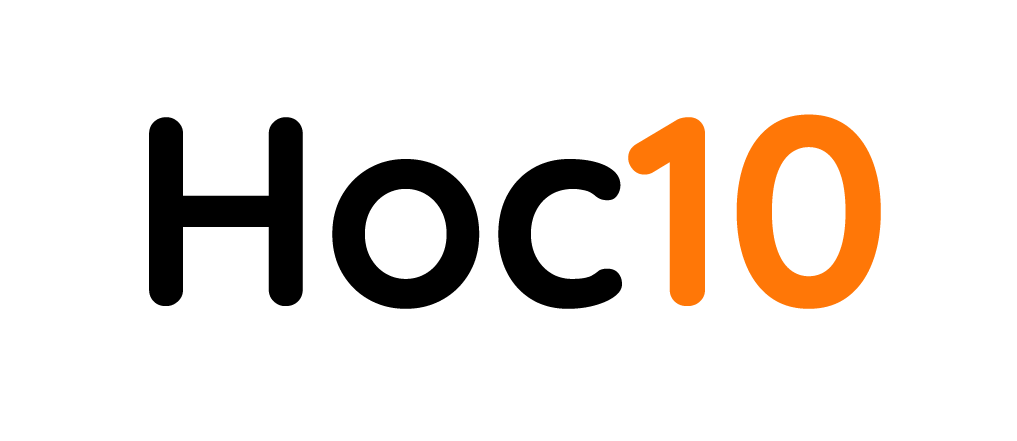 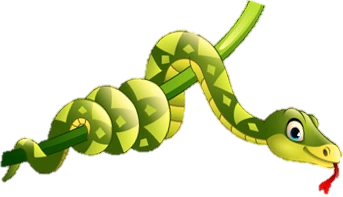 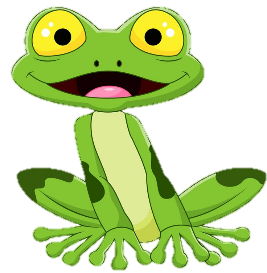 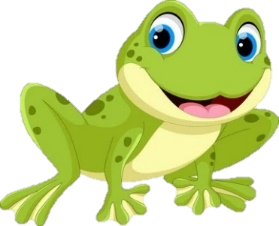 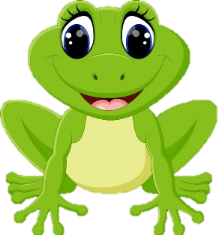 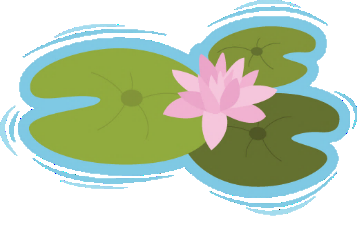 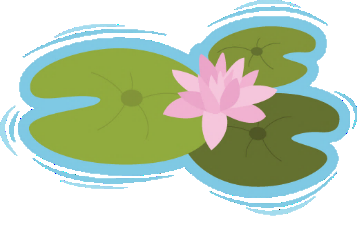 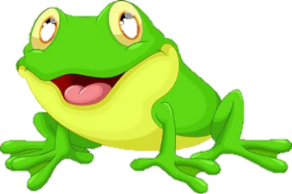 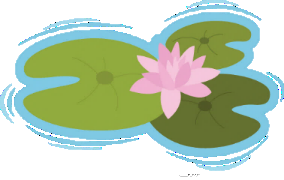 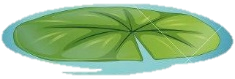 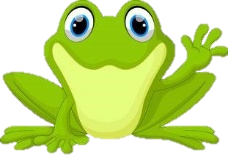 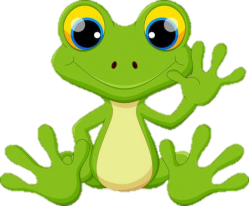 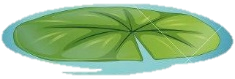 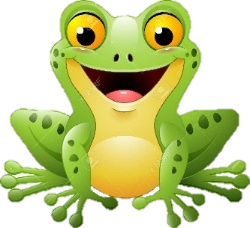 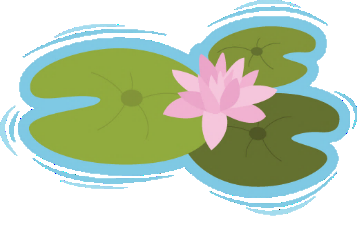 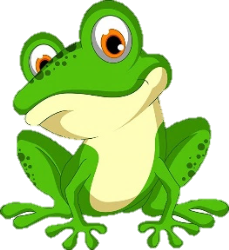 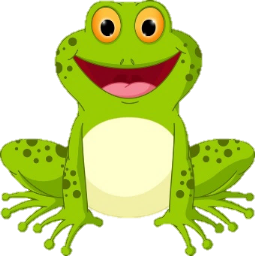 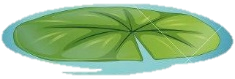 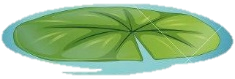 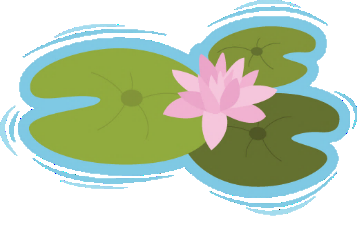 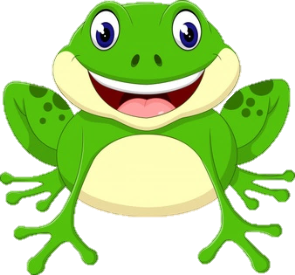 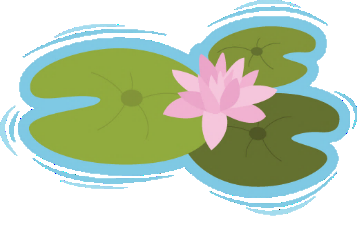